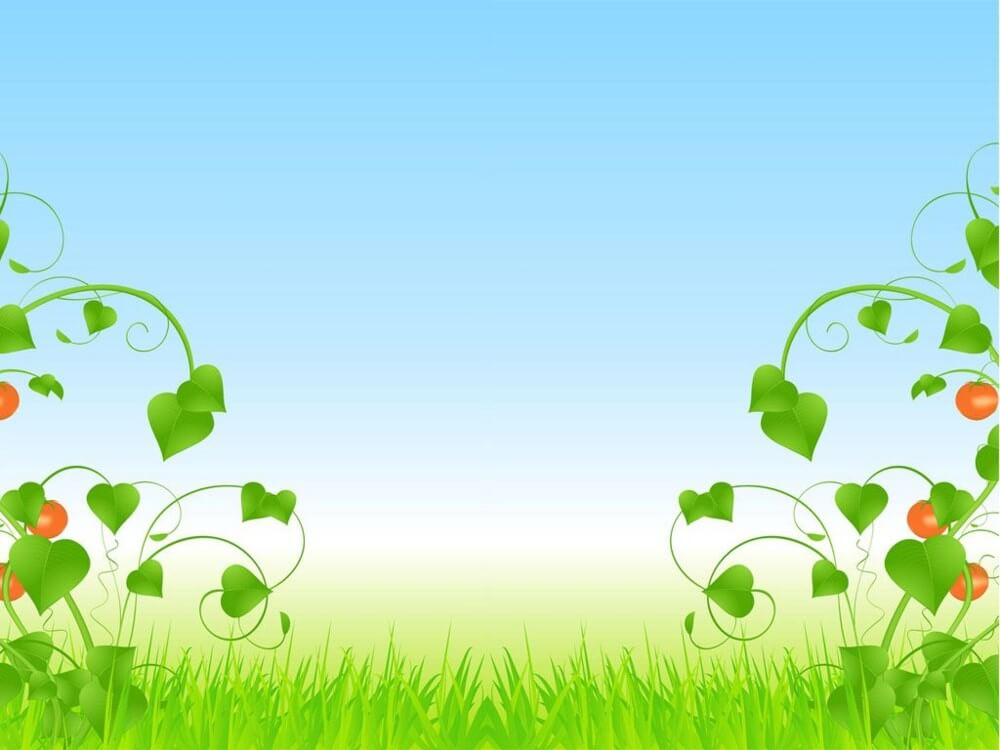 PHÒNG GIÁO DỤC & ĐÀO TẠO QUẬN LONG BIÊNTRƯỜNG MẦM NON GIANG BIÊN
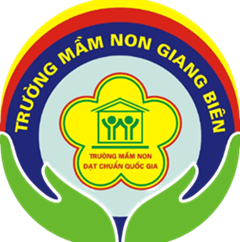 LĨNH VỰC PHÁT TRIỂN NGÔN NGỮ
Đề tài: Thơ: “ Đoàn tàu lăn bánh”
             Tác giả: Tạ Hữu Yên
Lứa tuổi: 4 – 5 tuổi
Giáo viên: Đỗ Thị Hường
Năm học 2021 -2022
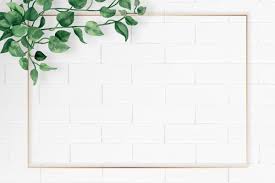 I. Ổn định tổ chức:
Cô và trẻ cùng hát đoàn tàu nhỏ xíu
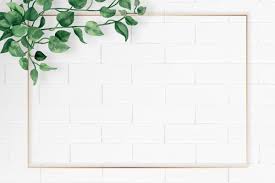 Cô đọc thơ lần 1
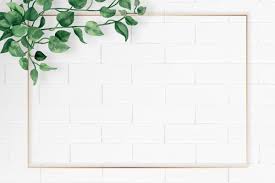 Cô đọc thơ lần 2 kkemf tranh minh họa
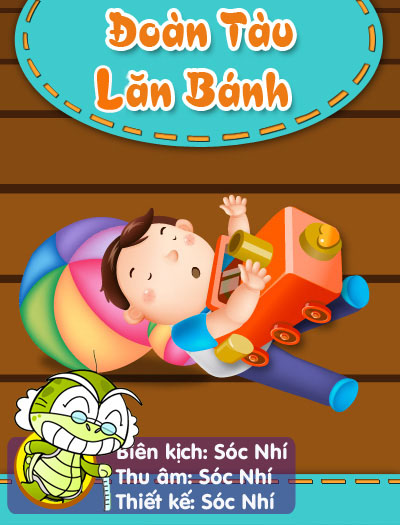 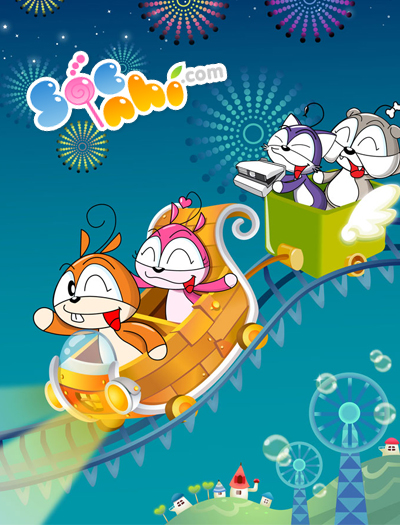 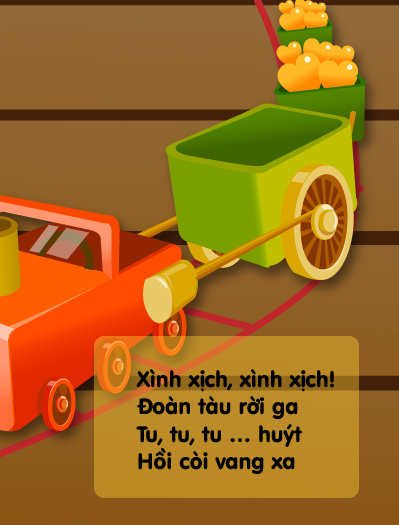 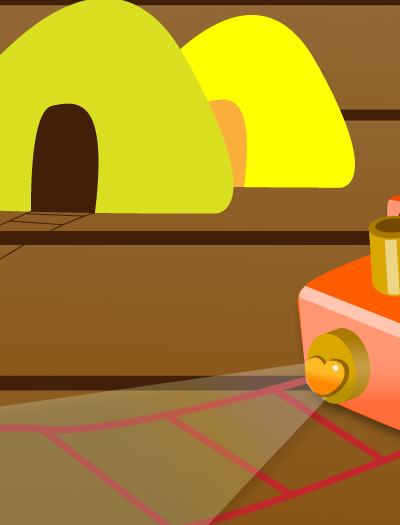 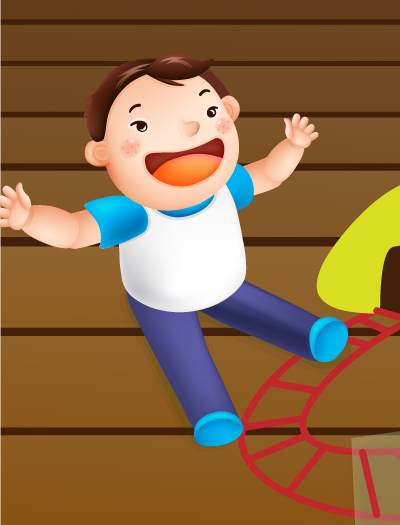 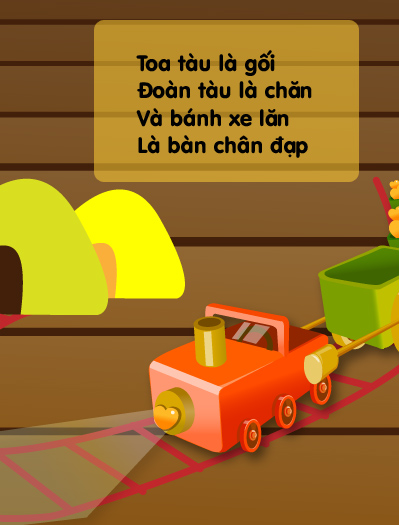 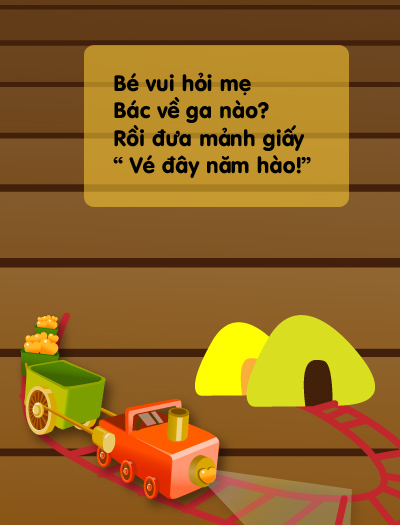 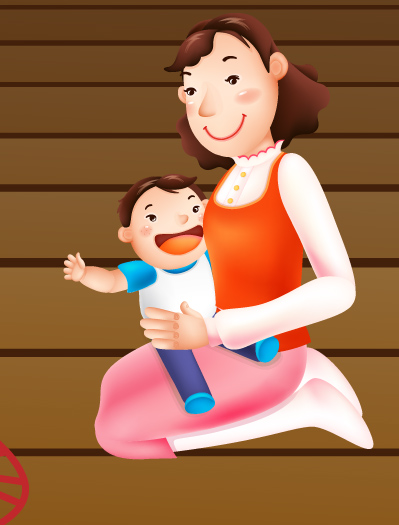 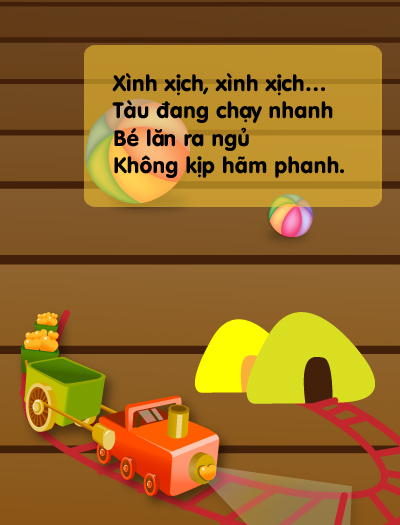 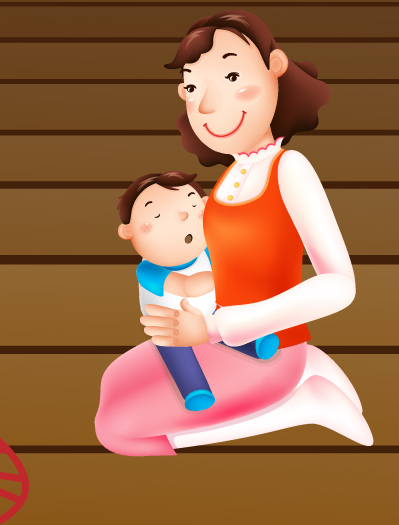 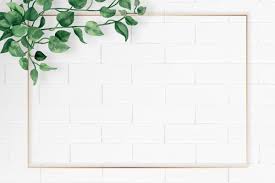 Đàm thoại:
Câu 2: bài thơ nói về phương tiện giao thông nào?
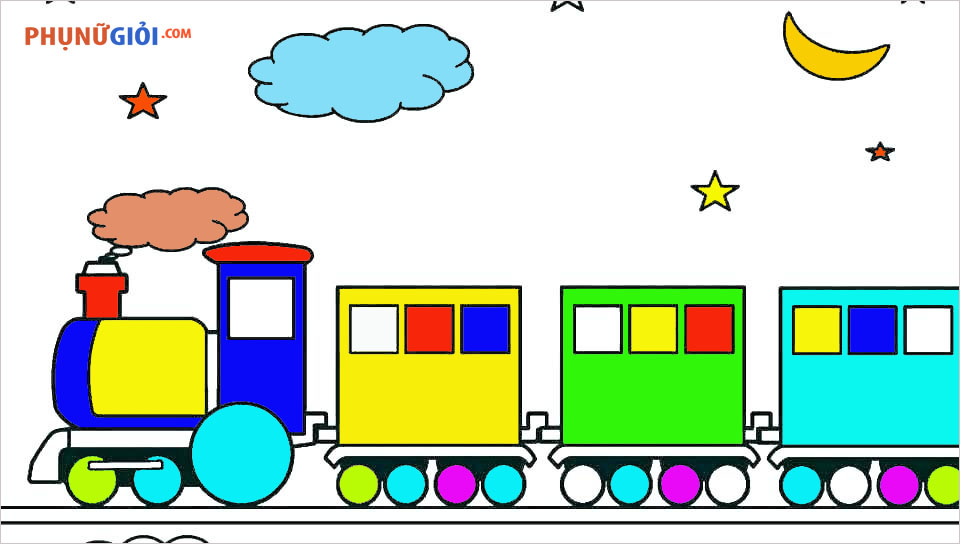 Tàu hỏa
Câu 3: Bạn nhỏ đã dung gì để làm đầu tàu và toa tàu?
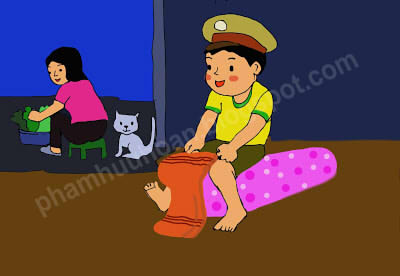 Chăn và gối
Câu 4: Khi tàu chạy nhanh thì bé làm gì?
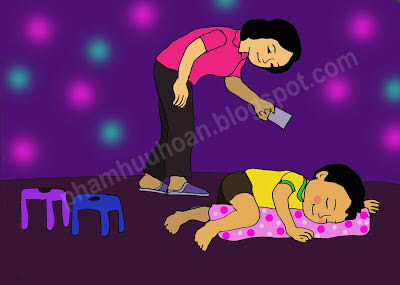 Bé lăn ra ngủ, không kịp hãm phanh
Giáo dục: khi tham gia các phương tiện giao thông các con phải ngồi ngay ngắn, không thò đầu thò chân ra ngoài và phải biết xếp hang chờ đến lượt không chen lấn xô đẩy
Giờ học đến đây là kết thúc rồi xin chào và hẹn gặp lại các con